Plasma Wakefield Accelerator-Based 
Low Emittance Muon Source
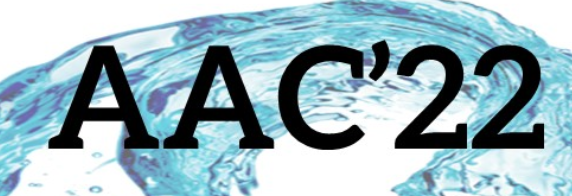 Vladimir SHILTSEV (Fermilab)	
AAC’22
November 6-11, 2022
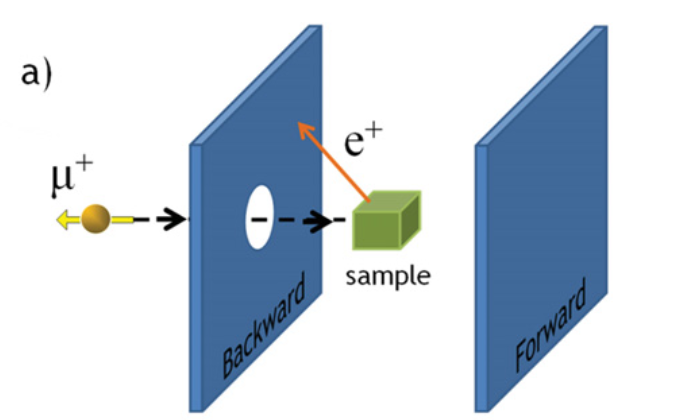 Promise of Muons
μSR for solid state research
Screening NNSA/DARPA applications
g-2  and mu2e experiments
Circular muon colliders
Linear & crystal muon colliders
Intensity is the key
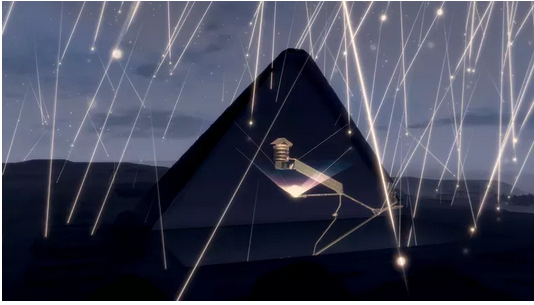 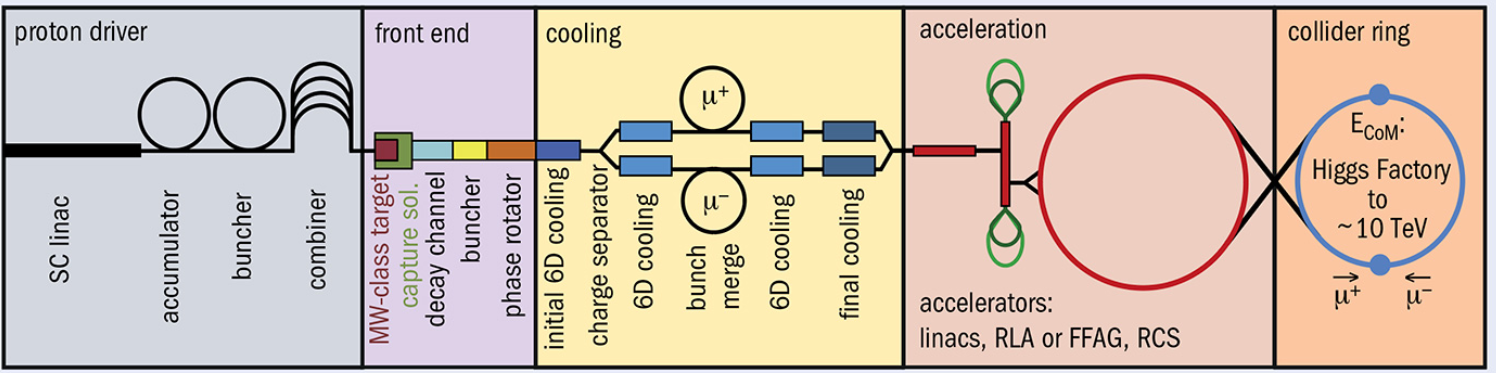 Need low emittance 
and high N
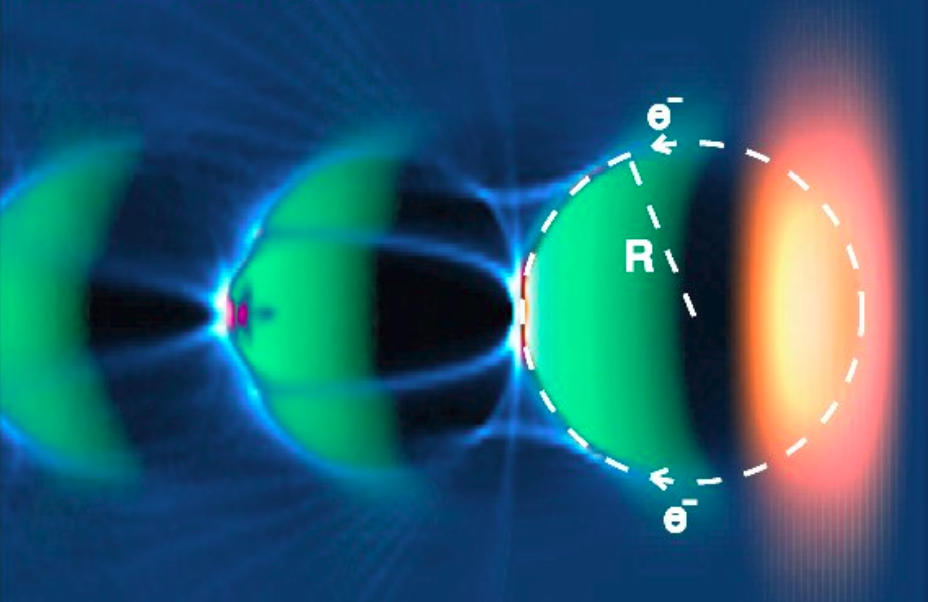 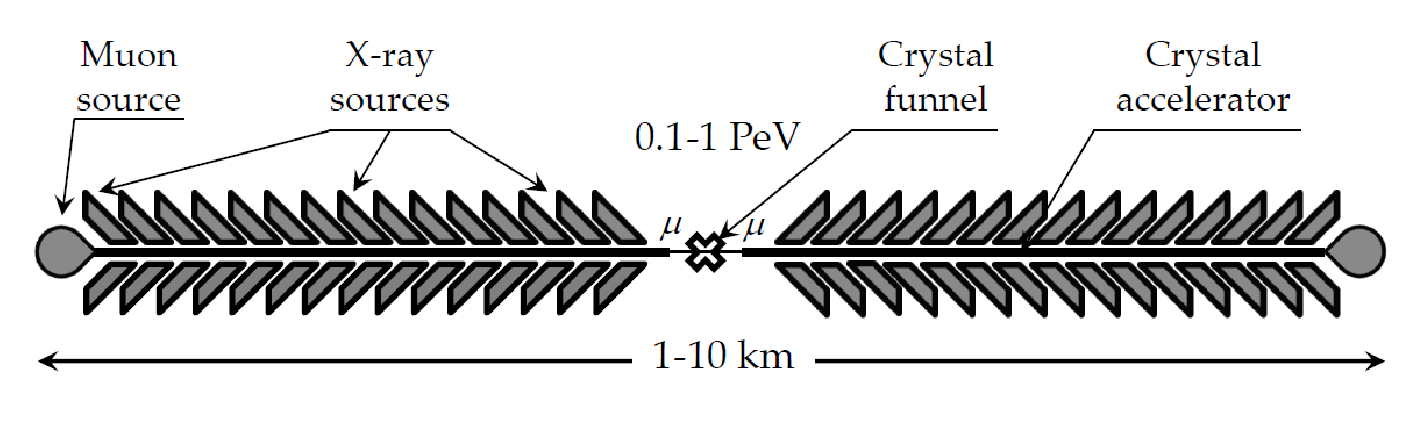 2
11/6/2022
V.Shiltsev | Plasma WFA Muon Source
Challenges
Muon are unstable 
2.2 us  almost no time for collection, cooling and acceleration... all should be superfast
Muons are secondary/tertiatry 
Need high intensity primary (depnds on efficiency)
Come in large angular spread  ~mmuon/Eprimary
3
V.Shiltsev | Plasma WFA Muon Source
11/6/2022
Traditional Muon Sources
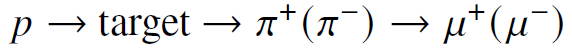 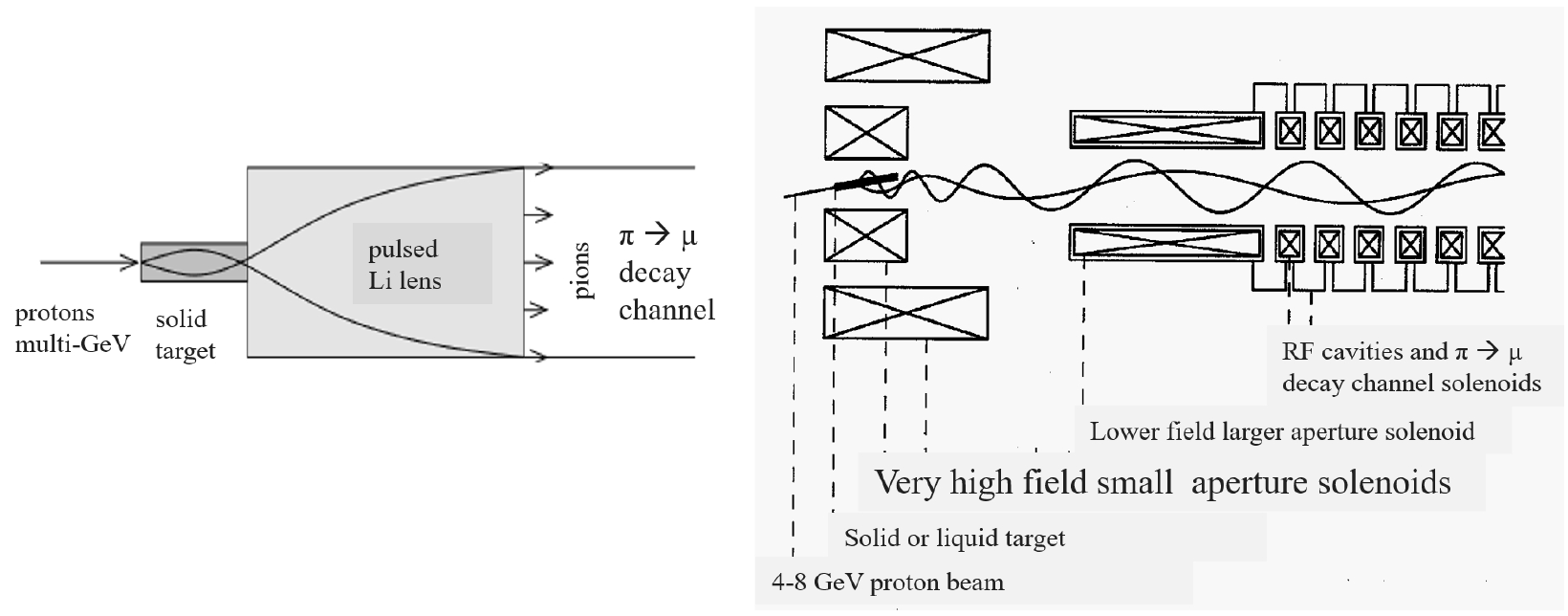 pulsed short-focus Lithium lens
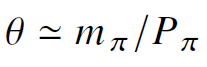 FNAL g-2 experiment: 
116 kA  232 T/m 
2 GeV p+  3.1 GeV muons
Eff 2e-7 (dE/E ~1%)
O(30 T) target solenoid
Future 10-14 TeV muon collider/MAP: 
About 0.1 muon/proton 
Large emit ~10(-3) rad
Ionization cooling channel ε~25μm
4
V.Shiltsev | Plasma WFA Muon Source
11/6/2022
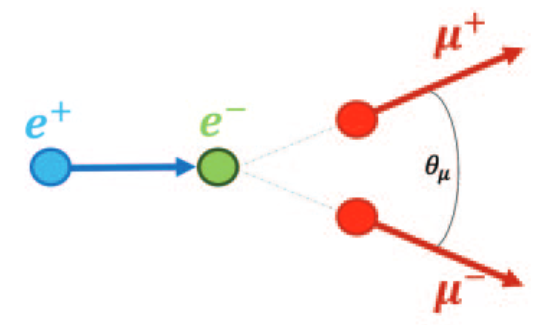 M.Boscolo, M. Antonelli, et al 
NIM A 807 (2016) 101–107
LEMMA
Low emittance muon pair 
at threshold 
need 45 GeV positrons
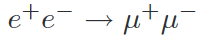 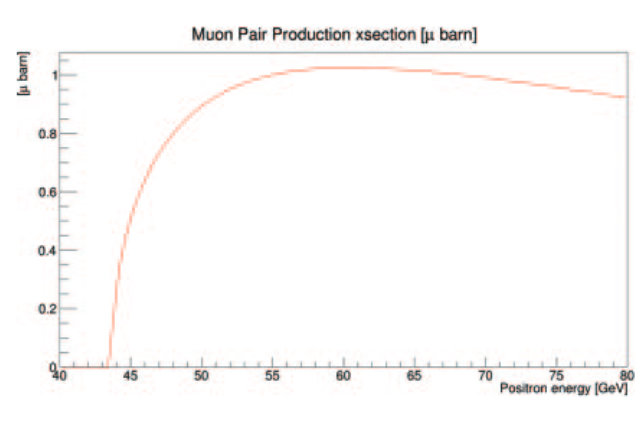 Findings wrt MAP scheme: 
Emittance ~1/500
Intensity ~1/10,000
Luminosity  ~1/1000
Cost +30%, Site power ~x2
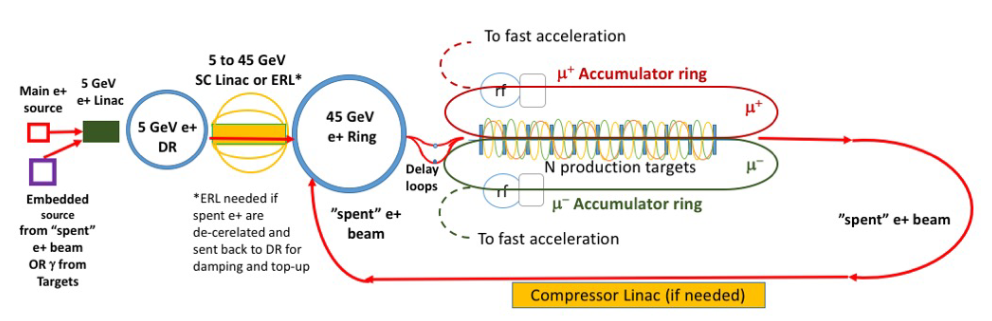 D. Neuffer and V. Shiltsev 2018 JINST 13 T10003
5
V.Shiltsev | Plasma WFA Muon Source
11/6/2022
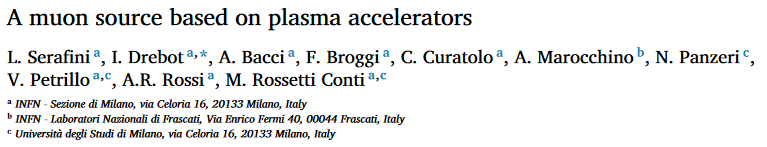 Recent Idea
e-gamma collider source
NIM A 909 (2018) 309–313
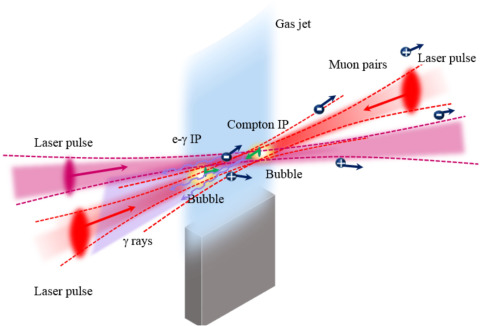 10-100kHz 1 J laser
LWFA 2 GeV e-
1-100 μ’s/s at ~GeV
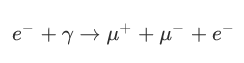 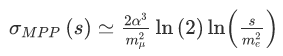 6
V.Shiltsev | Plasma WFA Muon Source
11/6/2022
New (Another) Approach
Employ Plasma-Wakefields (PWA cells)
They are very strong transversely – can capture lots of muons
They are very strong longitudinally – very fast acceleration to high γ=E/mc and long muon lifetime
Presumably compact
7
V.Shiltsev | Plasma WFA Muon Source
11/6/2022
EM Fields in Plasma Waves 

Eg in the bubble regime, forces:





where



That’s exactly what’s needed for a muon source
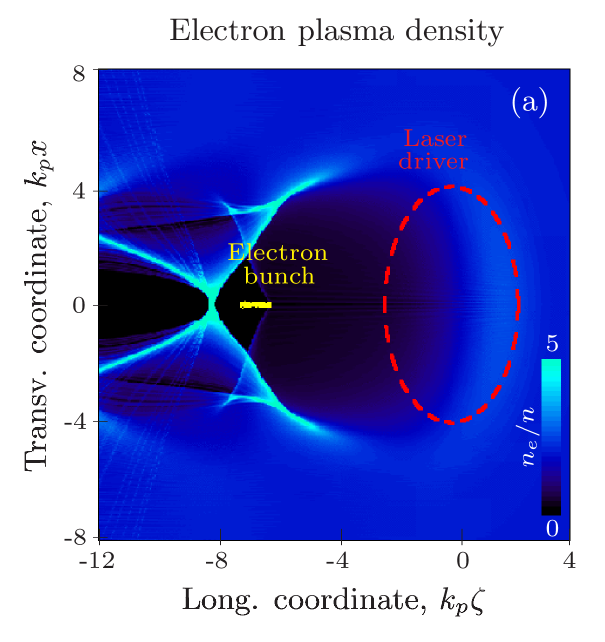 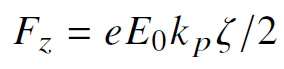 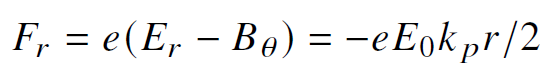 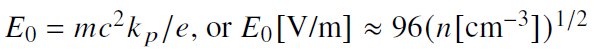 8
11/6/2022
V.Shiltsev | Plasma WFA Muon Source
Conceptual Scheme
Muons are born in the plasma  WFA channel
Either via photoproduction (need O(1+ GeV) e- beam)
Or via pion decay 
Muons originally have large angular spread and small transverse dimension:
θ≈mμ/E μ
r smaller than the radius of the bubble ~3/kp=λp/2
Muons get quickly accelerated in the plasma while being super-strongly focused by the focusing fields of the plasma:
Come out with small emittance
Come out with very high energy O(10 GeV)
9
V.Shiltsev | Plasma WFA Muon Source
11/6/2022
Plasma WFA Muon Source Concept
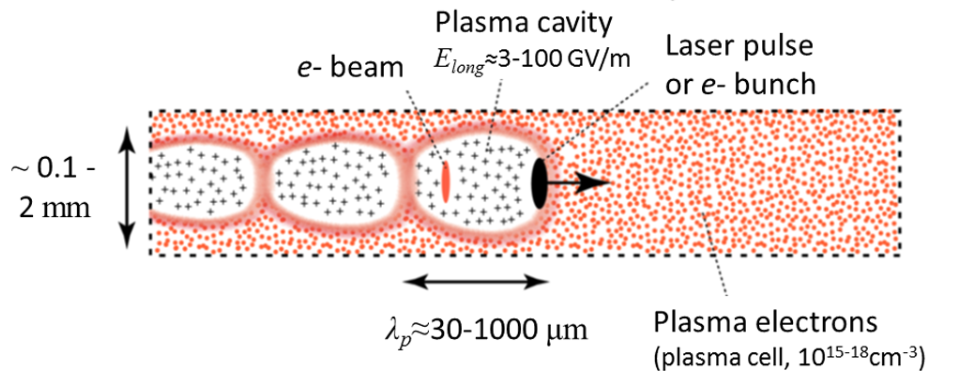 μ
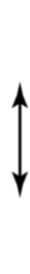 ~λp
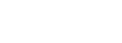 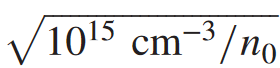 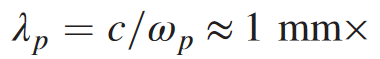 10
V.Shiltsev | Plasma WFA Muon Source
11/6/2022
Generation of Muons: Two Schemes
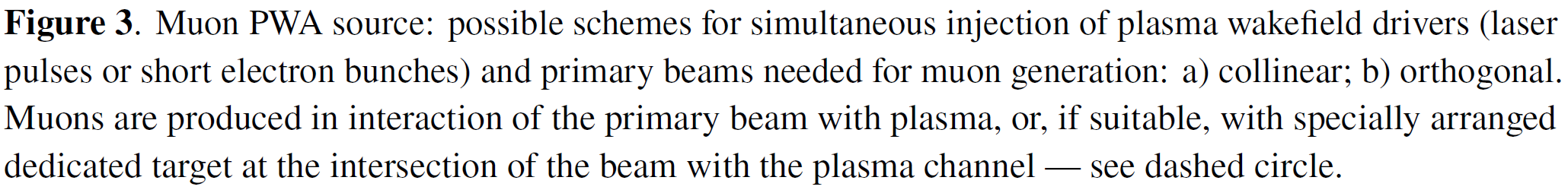 11
V.Shiltsev | Plasma WFA Muon Source
11/6/2022
Equations of Motion
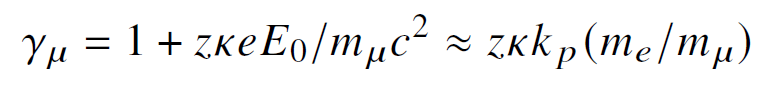 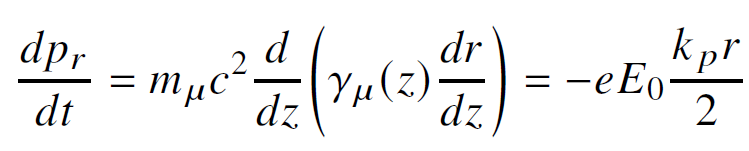 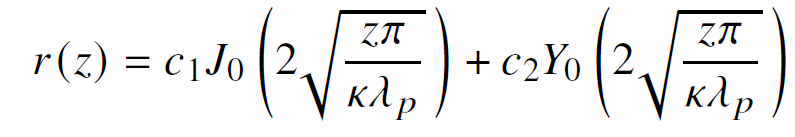 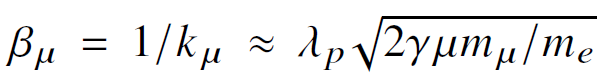 The betatron motion is fast
So the amplitude drops adiabatically
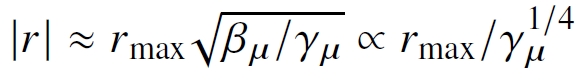 12
V.Shiltsev | Plasma WFA Muon Source
11/6/2022
Equations on Emittance
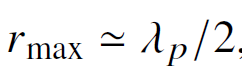 Max amplitude and angular spread define max acceptable emittance
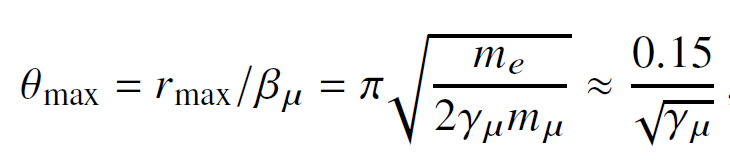 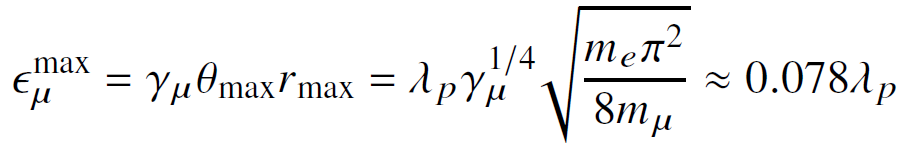 Assuming at birth γ~1, if max accepted emittance is ε~25 μm for n=10^16 cm-3 , in that case the length of a 10 GeV source is about 1 m
For denser plasma n=10^18 cm-3 the max accepted emittance is ε~2.5 μm and 10 GeV source is about 10 cm. 
Plasma density rampup can make the source shorter without loss of the acceptance (see next slide)
13
V.Shiltsev | Plasma WFA Muon Source
11/6/2022
Tapered Plasma Density Rampup
γp ≈ (1+az)4/3
np=n0 (1+az)2/3
Plasma density and muon energy in tapered PWA-based 10 GeV muon source with normalized acceptance of 25 μm - corresponding to
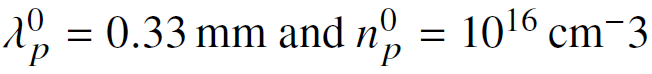 14
V.Shiltsev | Plasma WFA Muon Source
11/6/2022
PWA μ Source MC
May eliminate the most complex muon production and early acceleration part of multi-TeV muon colliders
Very compact O(1 m) total 
O(10 GeV) beams with  norm. emittance from few to tens μm
Very large energy and angle acceptance
(solves so many problems of traditional muon ionization cooling scheme – from scattering and struggling to massive hardware needs, magnets and RF)
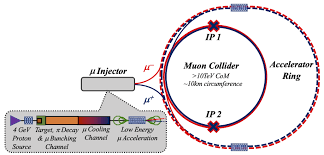 15
V.Shiltsev | Plasma WFA Muon Source
11/6/2022
BUT : Challenges and Open Questions (1)
Acceleration and focusing of μ+ as challenging as for positrons in “traditional” LPWA and PWFA
Collider application requires both small emittances and high intensity (ie brightness) μ beams – very hard, see next slide
Plasma wakes are essentially low-Q, so only few plasma periods/bubbles can be employed  few short μ bunches
Bubble wake will be loaded by secondaries (e+e-, pions, etc)
16
V.Shiltsev | Plasma WFA Muon Source
11/6/2022
Muon Generation Challenges – Possible  Schemes
Photoproduction: need multi-GeV e- beam, BH cross-section is 1/mμ^2 small, O(1μ /pulse), wake loading by e+e- pairs… solid target in the bubble?
e+e- annihilation: even small cross-section
Proton-nucleon: need 1-10 GeV protons, cross section is very high, but plasma density is low and pions need ~8 m to decay (in the wake)
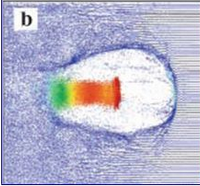 Can solid density object 
be inserted in the bubble?
Prompt muons: either D or                  require O(100-100) GeV p+, cross-section is high O(μbarn) but plasma density is low
External injection: sub-mm short intense muon bunches!!!
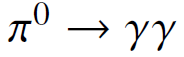 17
V.Shiltsev | Plasma WFA Muon Source
11/6/2022
Conclusions:
Fast acceleration and strong focusing in plasma wakefields allow compact O(10 cm) 10 GeV muon source 
If muons produced inside the bubble, then captured emittance is about 
Difficulties (so far) : a) probably does not work for μ+  b) muon generation schemes do not promise decent intensities (other schemes?); c) bubble wake will be loaded by secondaries
(The only practical application might be) external injection of mmxmmxmm muon bunches in the plasma WFA channel
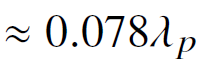 18
V.Shiltsev | Plasma WFA Muon Source
11/6/2022
Muons are the Particles of the Future!
Thanks for  your attention!
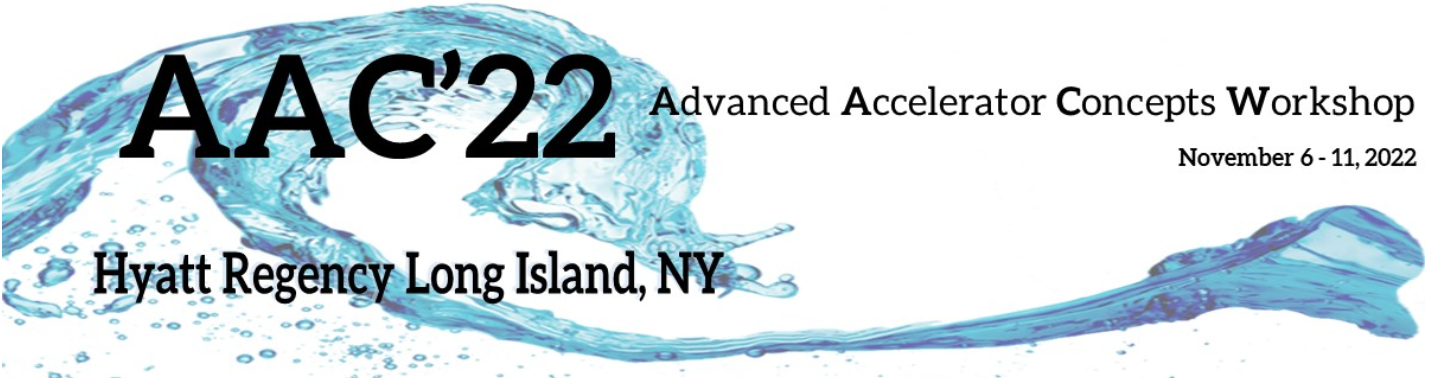 Special thanks to
Philippe Piot for inviting me to submit this work to ICFA BD Newsletter 83 (JINST)
WG5 conveners for inviting me
… see JINST Technical Report publication :
https://iopscience.iop.org/article/10.1088/1748-0221/17/05/T05010/meta
19
V.Shiltsev | Plasma WFA Muon Source
11/6/2022
Back up slides
11/6/2022
20
V.Shiltsev | Plasma WFA Muon Source
Linear e+e- Colliders
15 TeV e+e-
100+ km
10-15 km
Either RF acceleration (50-200 MeV/m) or 
    wake-field acceleration in plasma (2-5 GeV/m)
Major limitations: 
100% energy spread at IP (beamstrahlung)
One-time collisions ineffective  Lumi ~P/(Eσ)
Very long/complex Final Focus to get nm IP size
Extreme sensitivity to nm jitters of linac elements
In plasma – ultra-strong focusing hurts staging, 
    impossible(?) to accelerate positrons
Plasma sustains high fields
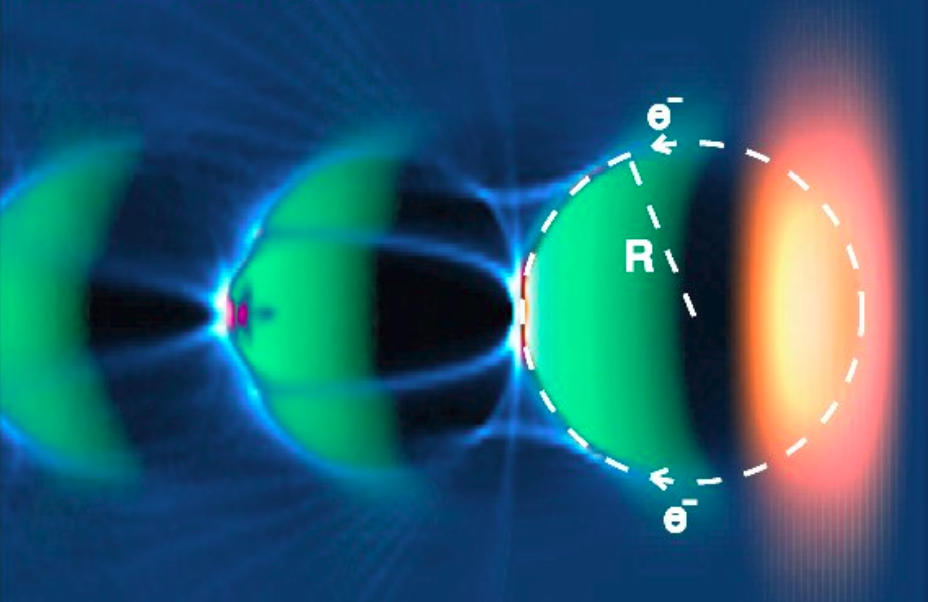 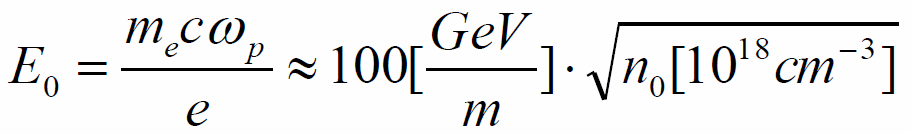 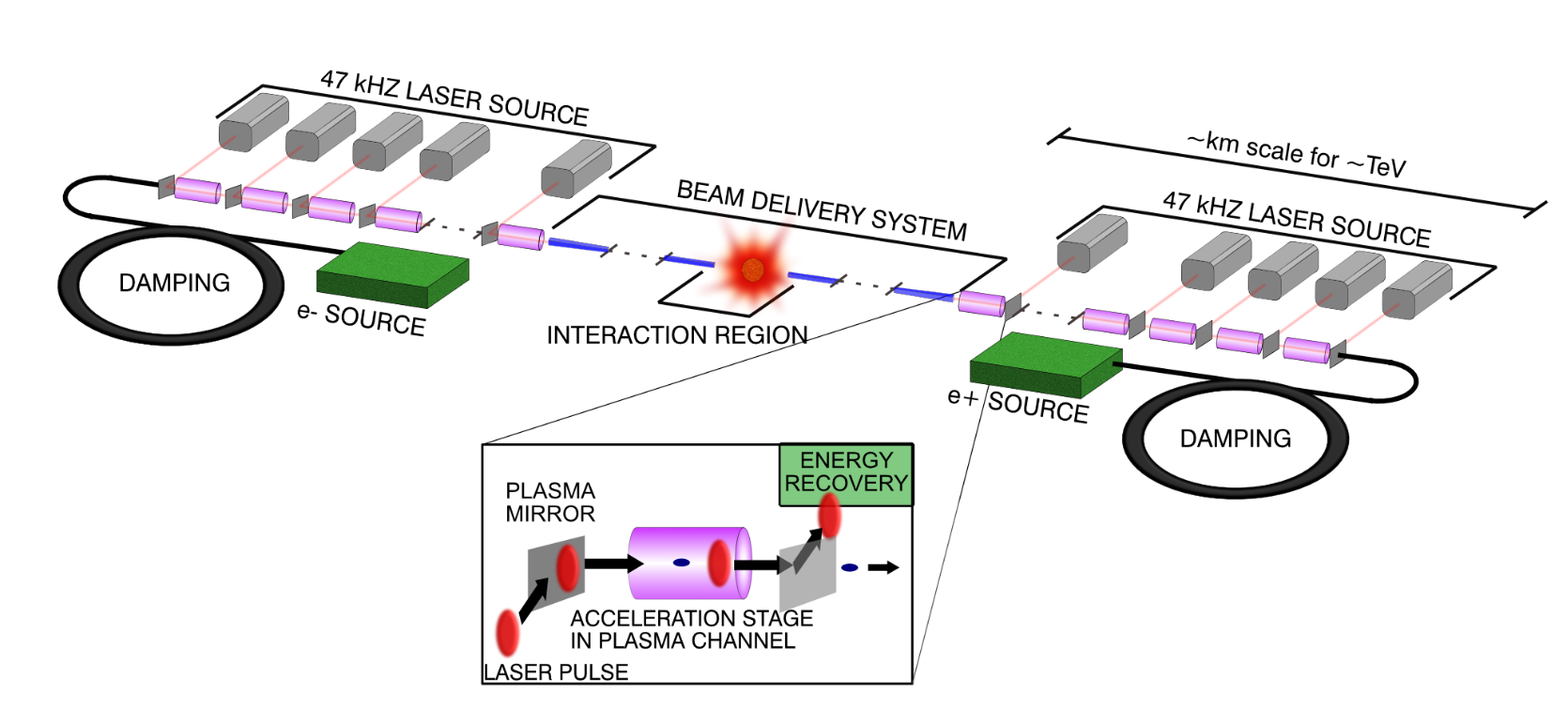 Takes about 1 GW electic power even for 15 TeV
21
V.Shiltsev | Plasma WFA Muon Source
11/6/2022
Exotic Colliders
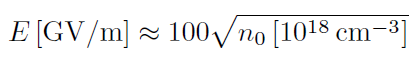 Plasma-wakefield acceleration and channeling in structured media, eg CNTs or crystals  ( only muons!!! )
Major advantages:
solid density  1-10 TV/m gradients
continuous focusing and acceleration (no cells, one long channel, particles get strongly cooled betatron radiation)
small size promises low cost
 Lumi ~1/E2 …totally unproven yet concept: 
proof-of-principle experiment E336 @ SLAC
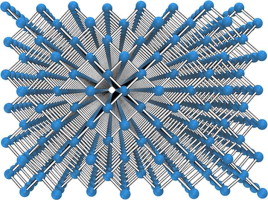 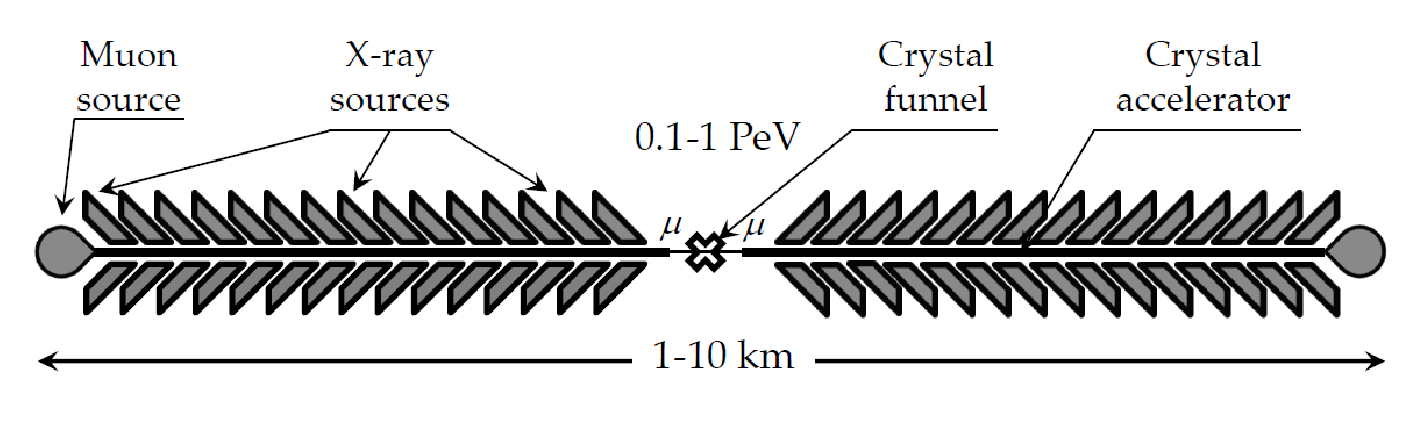 22
V.Shiltsev | Plasma WFA Muon Source
11/6/2022
Xtal Collider
1 PeV = 1000 TeV
n~1022 cm-3, 10 TeV/m 
n ~1000, nB ~100, frep ~106  L ~1030-32
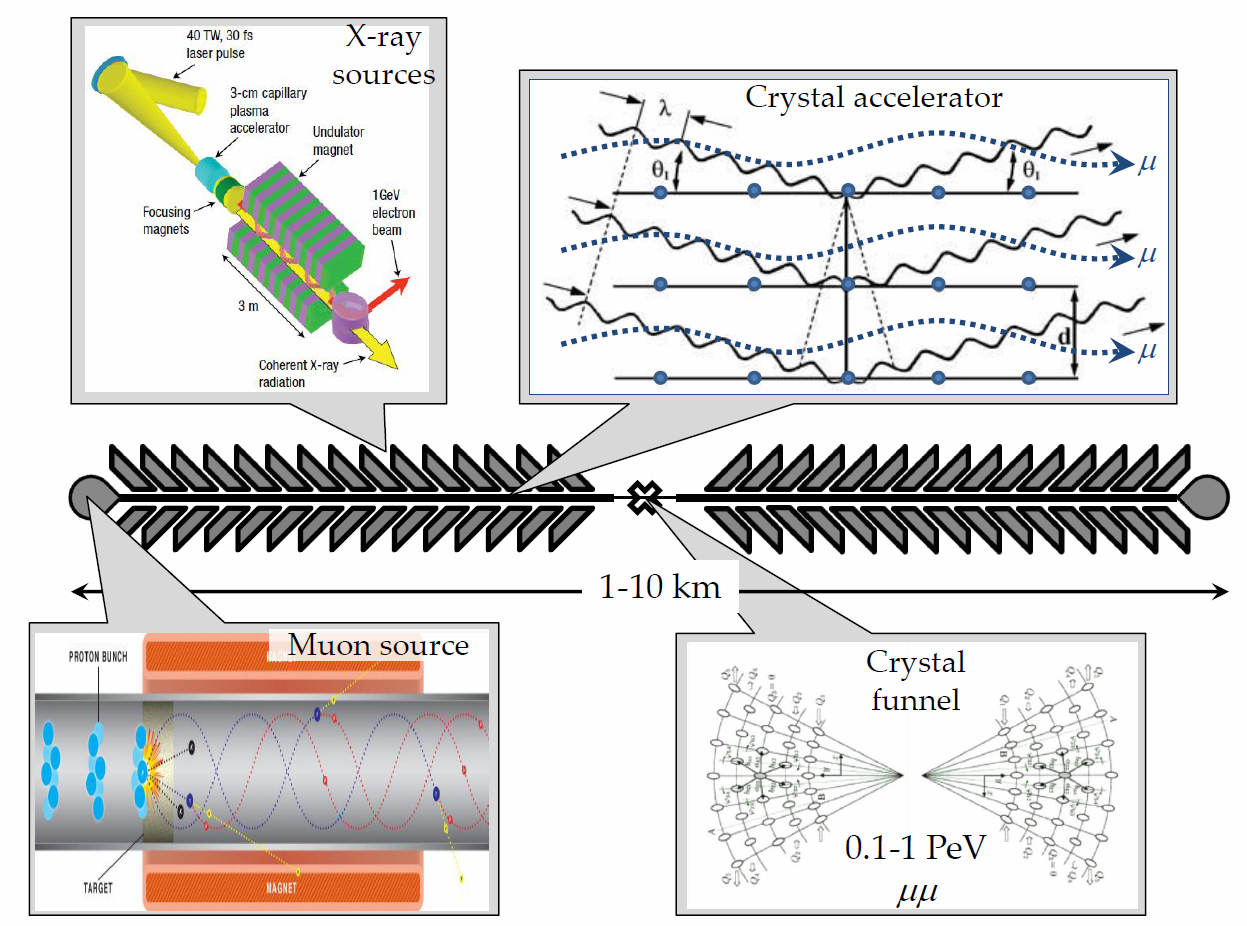 V.Shiltsev, Phys. Uspekhy 55 965 (2012)
V.Shiltsev | Plasma WFA Muon Source
11/6/2022
23